Wdrażanie Strategii Rozwoju Lokalnego  Kierowanego przez Społeczność (LSR)  dla Doliny Baryczy na lata 2016 – 2022
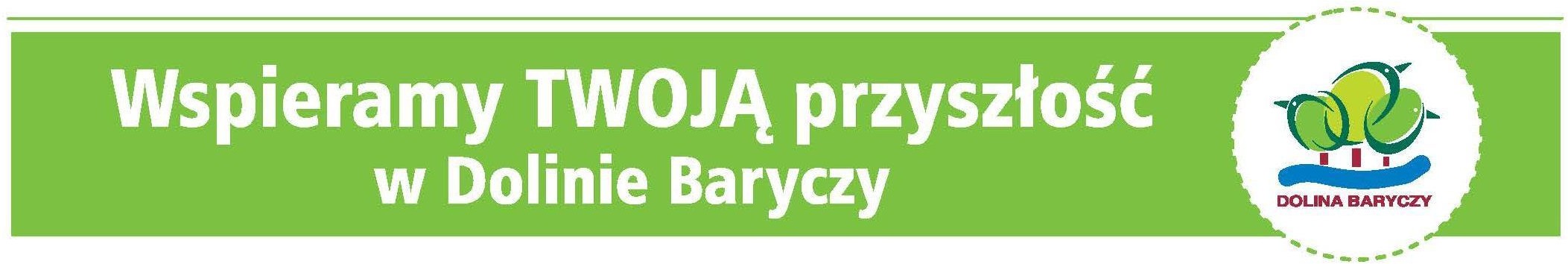 Szkolenie dot. GRANTÓW
Wrzesień 2021
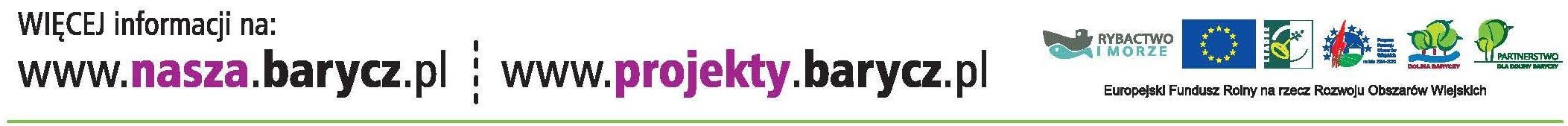 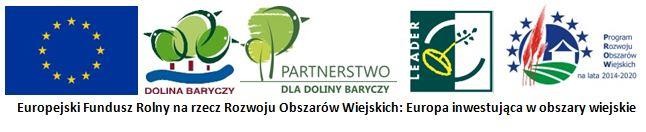 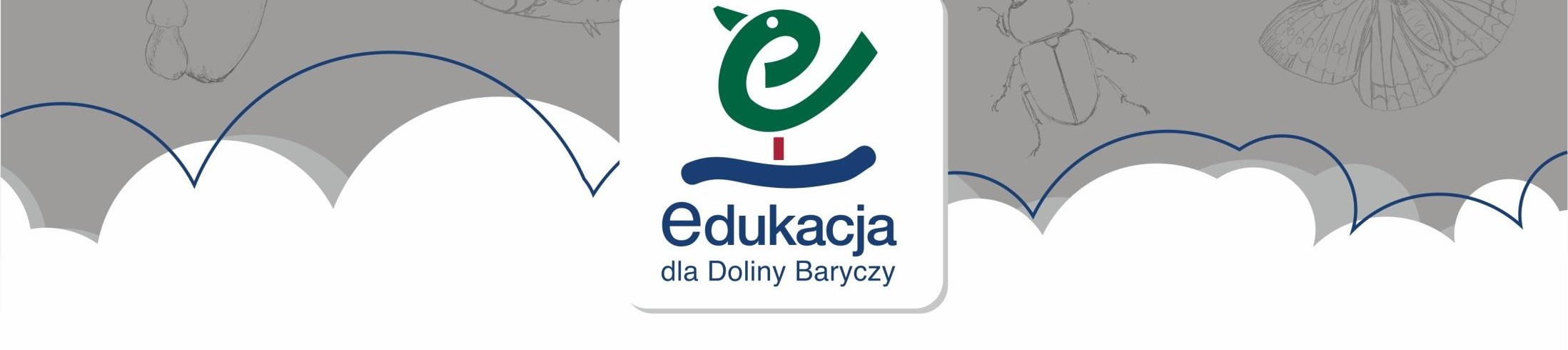 Zakres szkolenia:
Projekt grantowy a grant
Projekt grantowy EDU- interesanci, podział ról
Umowa o powierzenie grantu- znaczenie, strony  umowy, ogólne ostanowienia, zabezpieczenie
Zobowiązania grantobiorcy:
Cel, wskaźniki
Kryteria
Finansowanie i terminy
Informowanie
Rozliczenie
Trwałość i monitoring
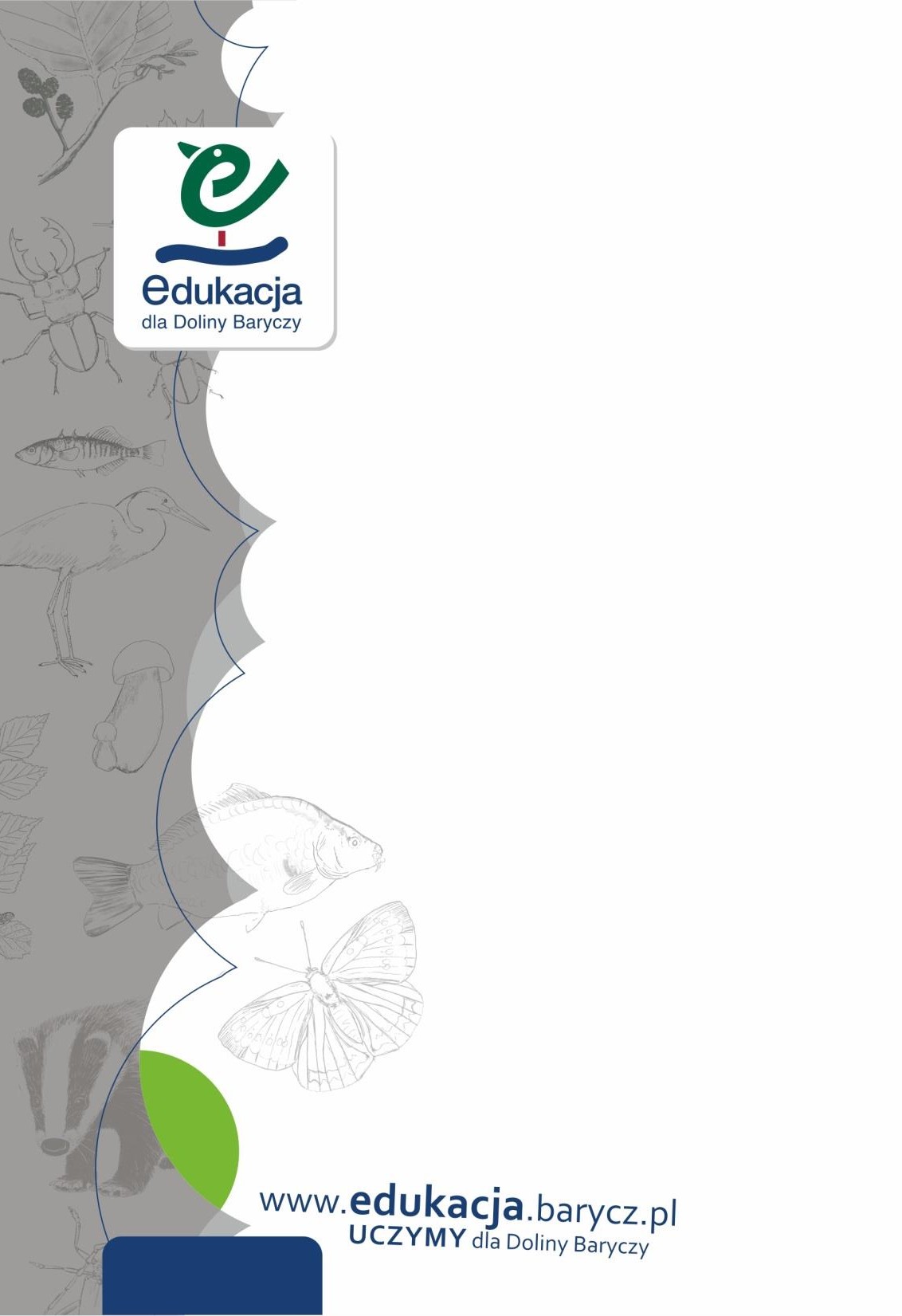 1. Projekt grantowy  a grant
projekt grantowy – operacja realizowana przez LGD
(beneficjenta projektu grantowego) w ramach wdrażania  strategii i na podstawie umowy zawartej z Samorządem  Województwa Dolnośląskiego, przed zawarciem której LGD  przeprowadza konkurs na wybór grantobiorców, dokonuje
wyboru zadań opisanych we wnioskach o powierzenie grantu,  zaś po jej podpisaniu z zarządem województwa udziela grantów  wybranym przez siebie grantobiorcom podpisując z nimi umowy  o powierzeniu grantu, a następnie monitoruje ich wykonanie  oraz dokonuje innych czynności mających na celu rozliczenie  projektu grantowego wobec zarządu województwa;
grantobiorca – podmiot, z którym LGD zawarła umowę o
powierzenie grantu w związku z realizacją projektu grantowego;
grant - środki finansowe powierzone przez LGD grantobiorcy na  realizację zadania służącego osiągnięciu celu projektu  grantowego;
zadanie – czynności opisane we wniosku o powierzenie grantu,  realizowane przez grantobiorcę w ramach projektu grantowego  i na podstawie umowy o powierzeniu grantu zawartej z LGD;

W praktyce używamy zamiennie słowa „zadanie” lub „grant”
Umowa z Samorządem Województwa została zawarta w
dn. 30.11.2020 r.
W miesiącach XII 2020-I2021 prace nad zmianą
Procedury realizacji przez Stowarzyszenie LGD
„Partnerstwo dla Doliny Baryczy” projektów grantowych  (zaakceptowana przez SW w dn. 02.03.2021 r.)
Zawarcie umów z grantobiorcami do 2021-05-14
Realizacja wyjazdów do 30.06.2022
Weryfikacja wniosków o rozliczenie grantów
do VIII/IX 2022
Złożenie wniosku o płatność do SW VI 2022 (będziemy  przesuwać nasz termin, aby rozliczyć grantobiorców),  planowana zmiana na X 2022
Weryfikacja w SW do ok. II 2023
Rozliczenie projektu grantowego (refundacja) III 2023-
od tego momentu biegnie okres tzw. „trwałości”
Umowa z Samorządem Województwa określa  warunki rozliczenia grantów, tj.:
Koszty nie mogą być finansowane z innych  środków publicznych	(nie dotyczy NGO);
Grantobiorca nie wykonuje działalności  gospodarczej;
Grantobiorca ma siedzibę na terenie objętym LSR;
Grantobiorca ma doświadczenie, zasoby,  kwalifikacje lub odpowiednie cele statutowe;
Grant został przyznany na podstawie umowy o  powierzenie grantu;
Koszty zadania/grantu były ponoszone po  zawarciu umowy j.w.;
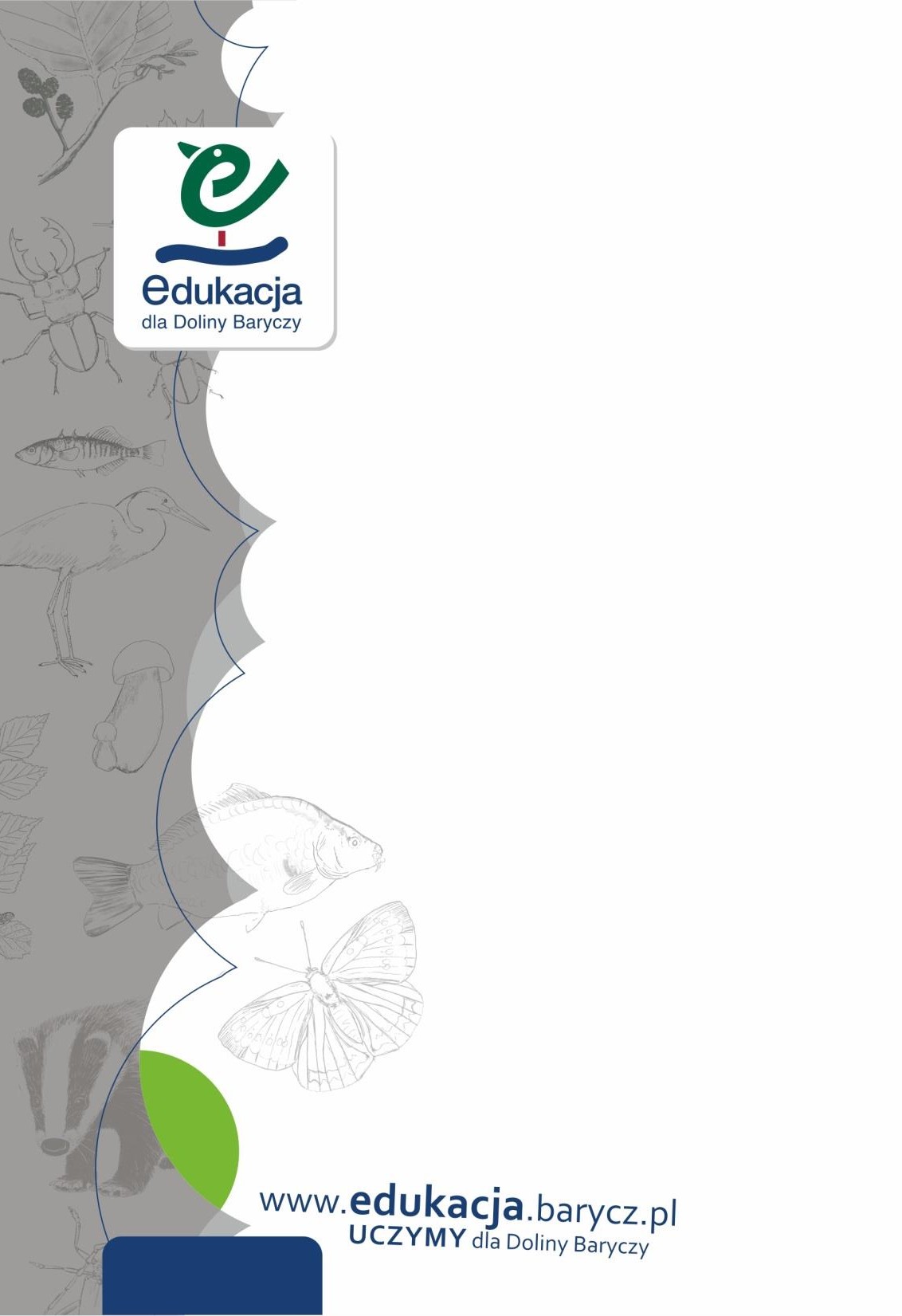 2. Projekt grantowy EDU-  interesanci, podział ról
Grant Edukacja dla Doliny Baryczy
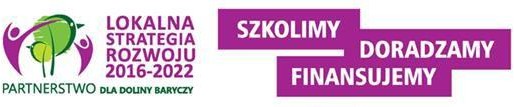 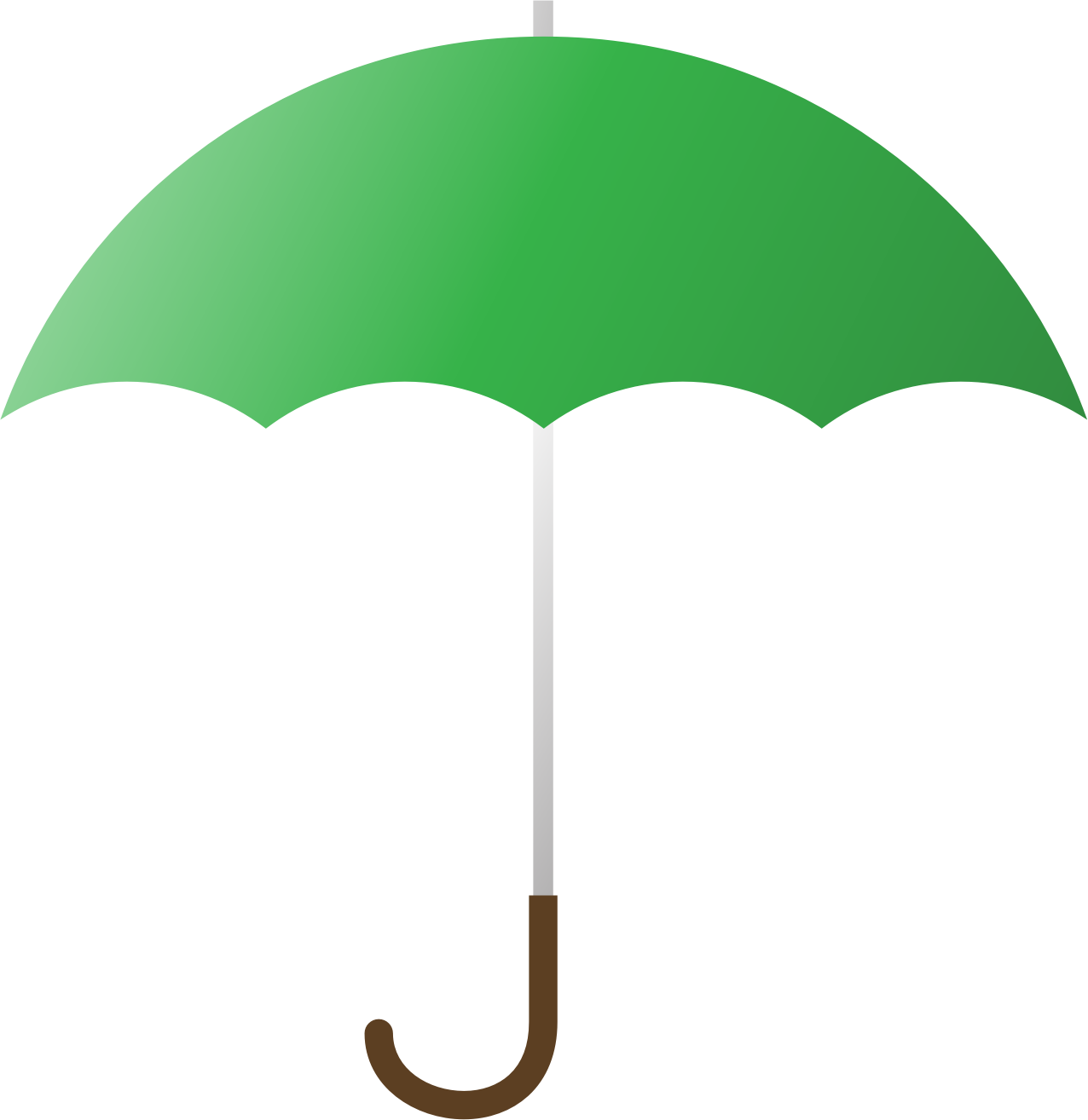 Samorząd Województwa
153 549,00 zł24 placówki23 granty20 grantobiorców
Umowa o przyznanie pomocy na realizację  projektu grantowego
Lokalna Grupa Działania
Umowa o powierzenie grantu
Grantobiorca
Grantobiorca	Grantobiorca	Grantobiorca	Grantobiorca
NGO (w EDU stowarzyszenie rejestrowe i zwykłe)	Grantobiorca
144 szkolenia
4 543
Porozumienie o współpracy partnerskiej
Szkoły	Dyrektor/Gmina  Nauczyciele
uczestników szkoleń
Uczestnicy zajęć: uczniowie szkół objętych Programem Edukacja dla Doliny Baryczy
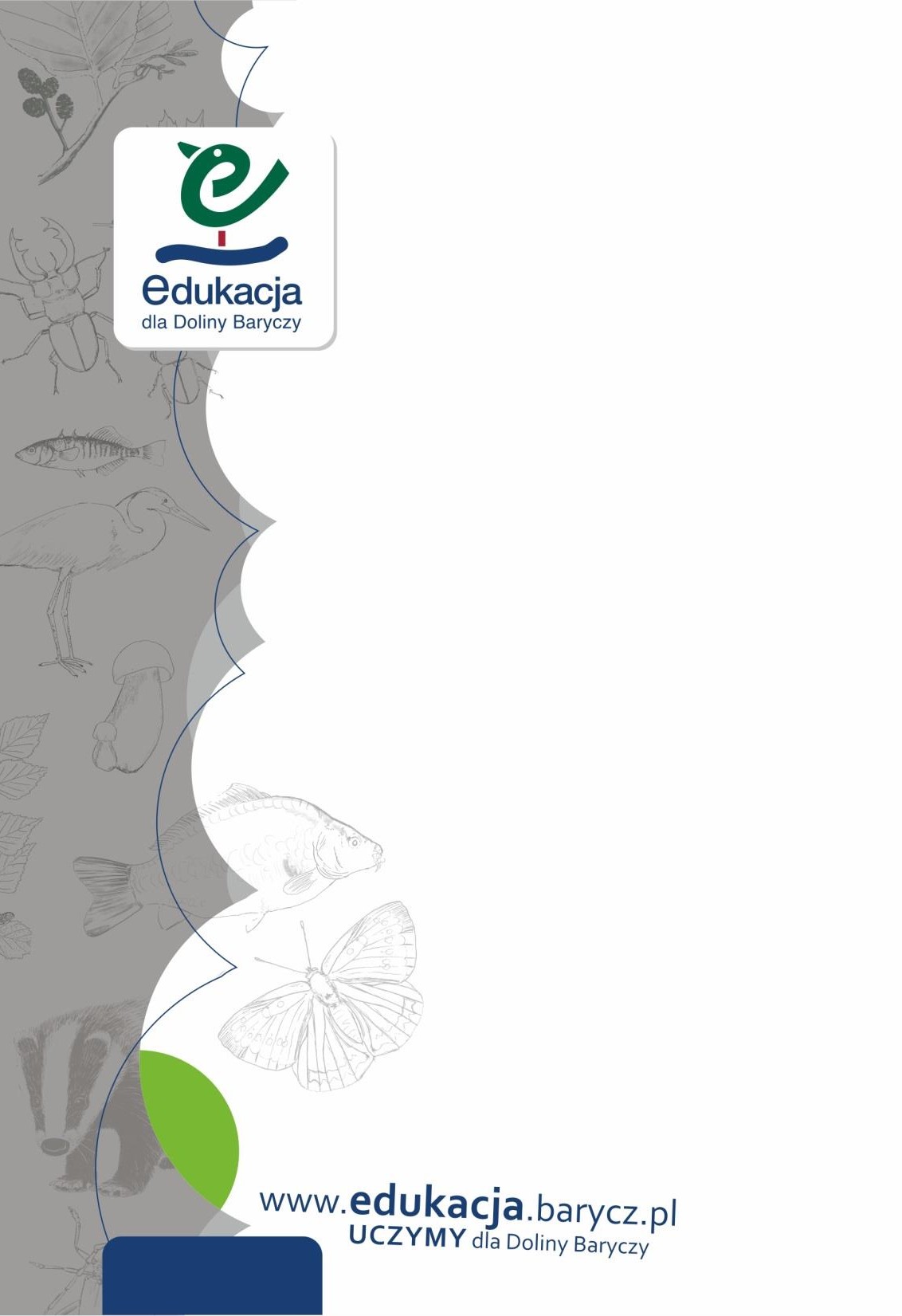 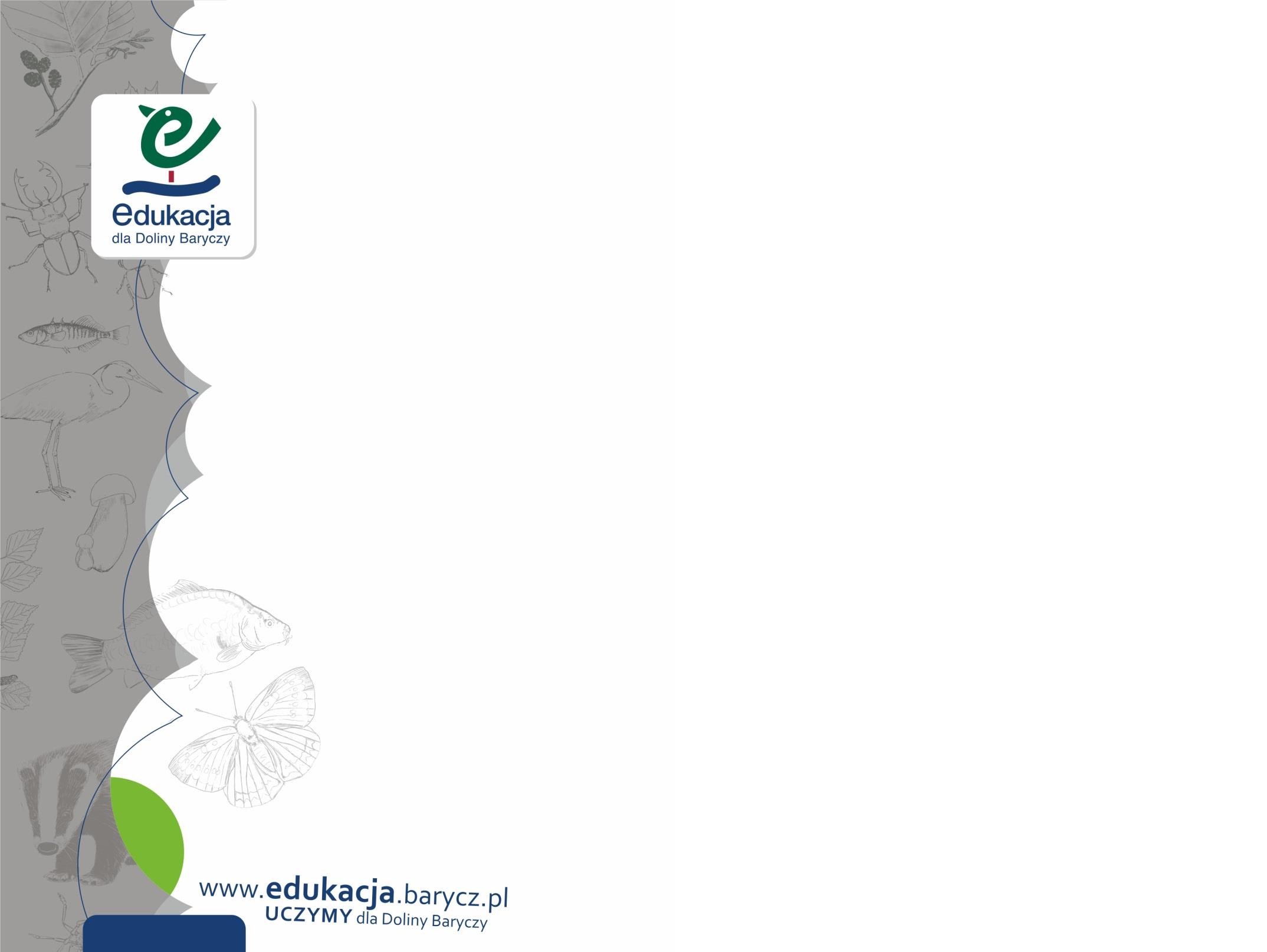 3. Umowa o powierzenie  grantu- znaczenie,
strony umowy,
ogólne postanowienia,  zabezpieczenie
3. Umowa o powierzenie grantu-
znaczenie, strony umowy,  zabezpieczenie
Umowa o powierzenie grantu
określa prawa i obowiązki stron związane z realizacją  operacji w ramach poddziałania	„Wsparcie na  wdrażanie operacji w ramach strategii rozwoju
lokalnego kierowanego przez społeczność” objętego
Programem Rozwoju Obszarów Wiejskich na lata 2014-  2020 i w ramach realizacji przez LGD projektu  grantowego o tytule Oferta Programu Edukacja dla  Doliny Baryczy narzędziem wzmocnienia  rozpoznawalności i	potencjału obszaru Doliny Baryczy-  edycja II	na podstawie umowy o przyznaniu pomocy nr  01090-6935-UM0121823/20	zawartej między LGD a  Samorządem Województwa Dolnośląskiego, zostaje  zawarta na podstawie art. 14 ust. 5 ustawy z dnia 20
lutego 2015 roku o rozwoju lokalnym z udziałem
lokalnej społeczności (Dz. U. z 2015 r. poz 378; zm.:  Dz.U. z 2017r. poz. 5 i poz. 1475).
Umowa o powierzenie grantu- STRONY UMOWY, przesłano 22.04.2021 r.
Reprezentacja zgodnie z zapisami obowiązującymi w
KRS
Gdzie sprawdzamy? ->
https://ekrs.ms.gov.pl/web/wyszukiwarka-krs
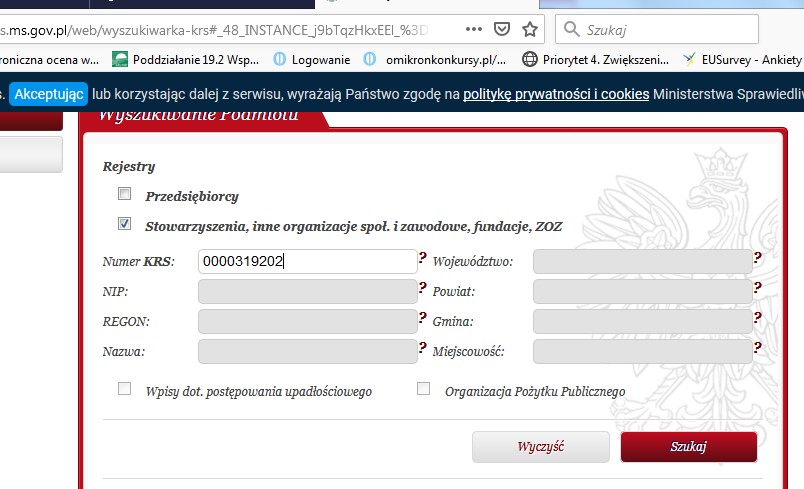 Umowa o powierzenie grantu- STRONY UMOWY c.d.
Reprezentacja zgodnie z zapisami obowiązującymi w
KRS
Gdzie sprawdzamy? ->
https://ekrs.ms.gov.pl/web/wyszukiwarka-krs
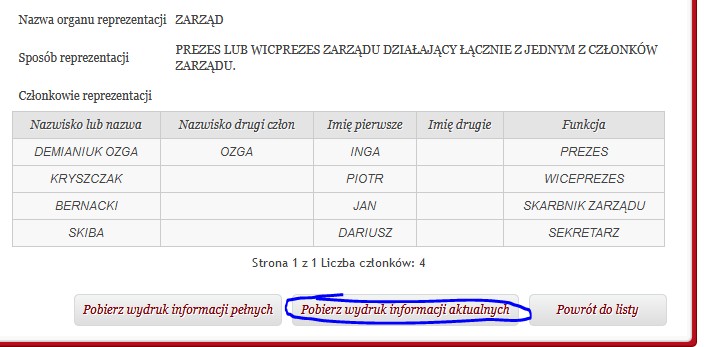 Umowa o powierzenie grantu- POSTANOWIENIA OGÓLNE
Określenie celu (taki sam u wszystkich)
Określenie wskaźników realizacji celu:
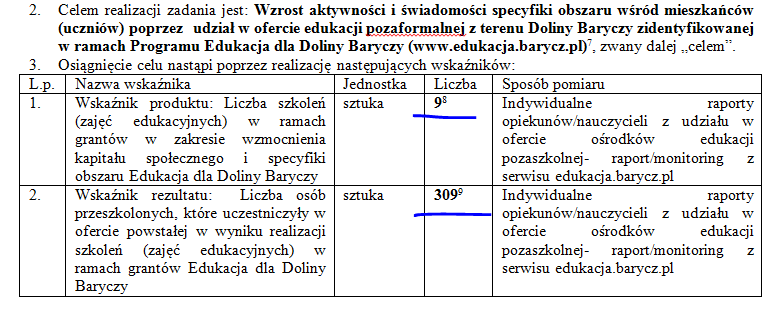 Umowa o powierzenie grantu-
POSTANOWIENIA OGÓLNE c.d.
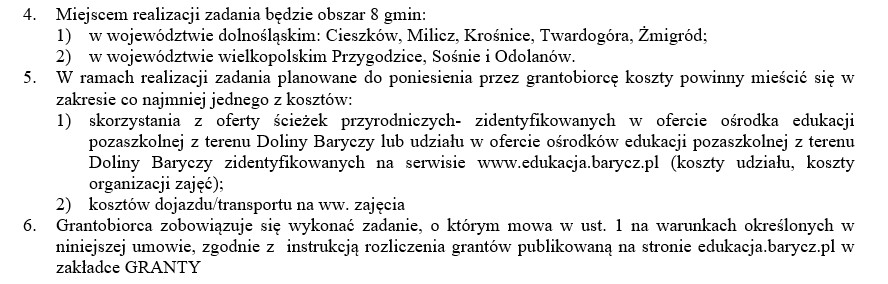 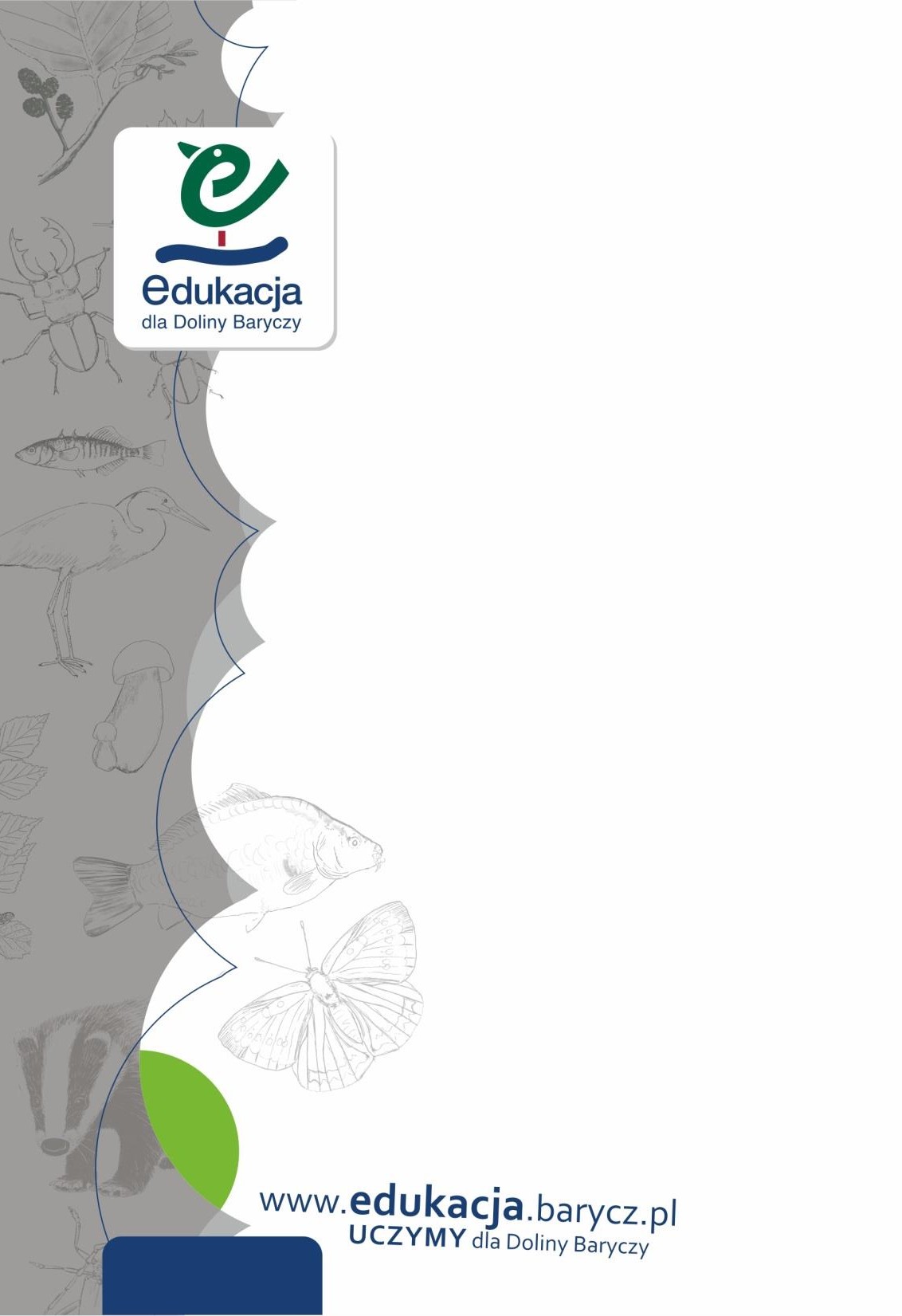 4. Zobowiązania grantobiorcy
Cel, wskaźniki
Kryteria
Finansowanie i terminy
Informowanie
Rozliczenie
Trwałość i monitoring
Zobowiązania- CEL, WSKAŹNIKI
1. Grantobiorca jest w szczególności zobowiązany do:
1) Osiągnięcia	celu	poprzez	osiągnięcie	min.	90%
każdego ze wskaźników.
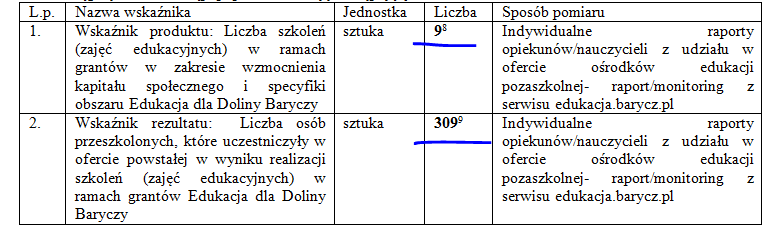 Można więcej, ale nie mniej niż 90%
Zobowiązania- KRYTERIA
1. Grantobiorca jest w szczególności zobowiązany do:
2) Spełnienia następujących lokalnych kryteriów wyboru  przy realizacji zadania, jeśli Grantobiorca uzyskał w nich  punkty na etapie wyboru zadania przez LGD:
Ochrona środowiska, przeciwdziałanie zmianom  klimatu- nie dotyczy
Różnorodność oferty edukacyjnej- Działania operacji  odbywają się na terenie różnych ośrodków
edukacyjnych  dolnośląskiego
Doliny		Baryczy,	województwa  lub	wielkopolskiego	oraz	są
zróżnicowane tematycznie
c) Wykorzystanie lokalnych zasobów- nie dotyczy

Proszę sprawdzić, jak jest w Państwa umowie!!!
Zobowiązania- FINANSOWANIE I TERMINY
Zasady finansowania zadania i termin realizacji
LGD udziela grantobiorcy grant w wysokości 5444 zł  (słownie: pięć tysięcy czterysta czterdzieści cztery złote)  do wysokości 80% poniesionych kosztów  kwalifikowalnych, a w przypadku kosztów udziału w  ofercie dostępnej w formie on-line do wysokości 100%  poniesionych w ten sposób kosztów
Grant, o którym mowa w ust. 1 zostanie przekazany  grantobiorcy w dwóch transzach:
1) pierwsza w wysokości 50% wskazanej kwoty w ust. 1 w  ciągu 14 dni od podpisania tej umowy, lub po tym  terminie w zależności od posiadanych środków przez LGD
Zobowiązania- FINANSOWANIE I TERMINY	c.d.
Zasady finansowania zadania i termin realizacji
2. Grant, o którym mowa w ust. 1 zostanie przekazany  grantobiorcy w dwóch transzach:
2)  druga w wysokości 50% wskazanej kwoty w ust. 1 w ciągu  14 dni na wniosek przesłany drogą elektroniczną na adres  partnerstwo@nasza.barycz.pl po osiągnięciu 30%  wskaźników określonych w §2 ust.3. LGD zweryfikuje  poziom osiągnięcia wskaźników na podstawie monitoringu  Grantobiorcy w serwisie edukacja.barycz.pl.
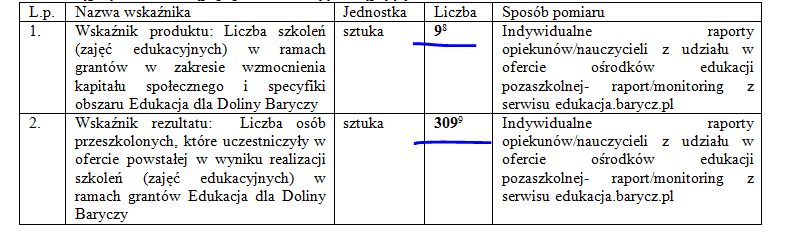 Zobowiązania- FINANSOWANIE I TERMINY	c.d.
Zasady finansowania zadania i termin realizacji
3.	Środki	finansowe  rachunek	bankowy
zostaną	przekazane	na  Grantobiorcy	o	numerze
…………………………………………
4. Złożenie     wniosku     o     rozliczenie  grantu, o którym mowa w §6 nastąpi  do dn. 30.06.2022 r..
Nr konta stowarzyszenia (grantobiorcy)!
Nie ma konieczności tworzenia nowego konta!
Zobowiązania- INFORMOWANIE O DOFINANSOWANIU
1. Grantobiorca jest w szczególności zobowiązany do:
8) Realizacji działań informacyjnych i promocyjnych w  ramach grantu zgodnie z Księgą wizualizacji znaku  PROW na lata 2014-2020. Stosowania wzorów
materiałów	udostępnionych przez LGD, które oprócz
logotypów i opisów zgodnych z Księgą wizualizacji muszą  zawierać logo LGD „Partnerstwo dla Doliny Baryczy”.
Dodatkowo można zamieścić inne logotypy, w tym
Leader, grantobiorcy, Zarządu Województwa.
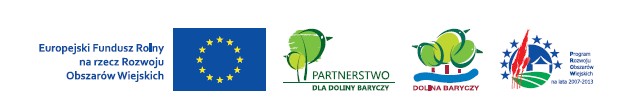 Zobowiązania- INFORMOWANIE O DOFINANSOWANIU c.d.
-> DRUK ZGODY RODZICÓW- informacja, zebranie opinii
(ewaluacja)
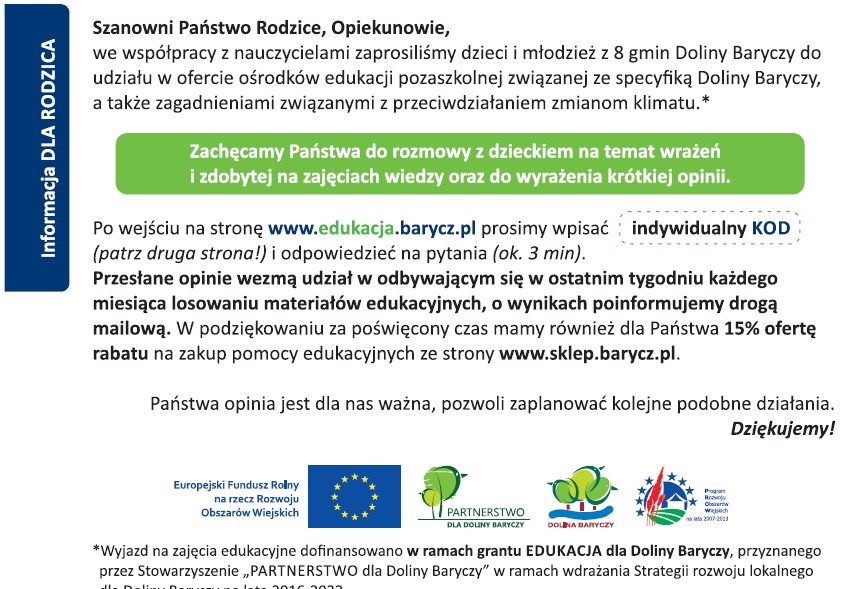 Zobowiązania- INFORMOWANIE O DOFINANSOWANIU c.d.
-> DRUK ZGODY RODZICÓW- element „nagrody” jako
narzędzie zachęty 
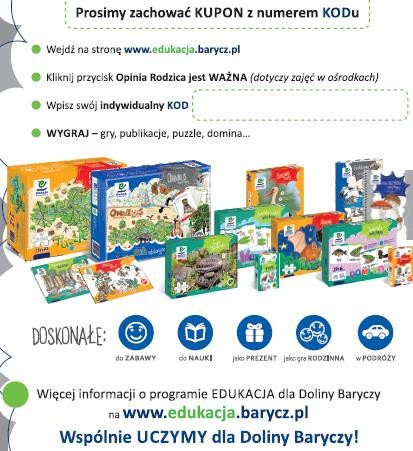 Zobowiązania- INFORMOWANIE O DOFINANSOWANIU c.d.
-> DRUK ZGODY RODZICÓW- formalności przed wyjazdem
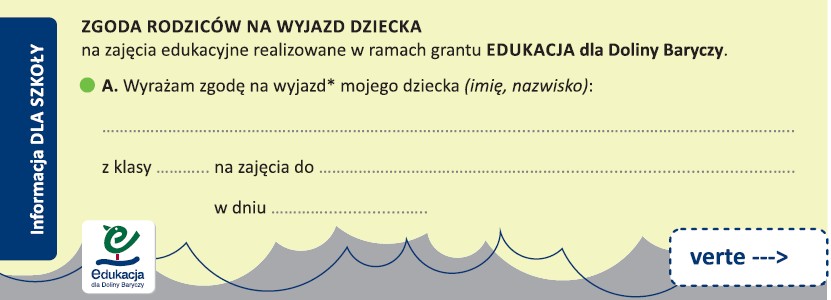 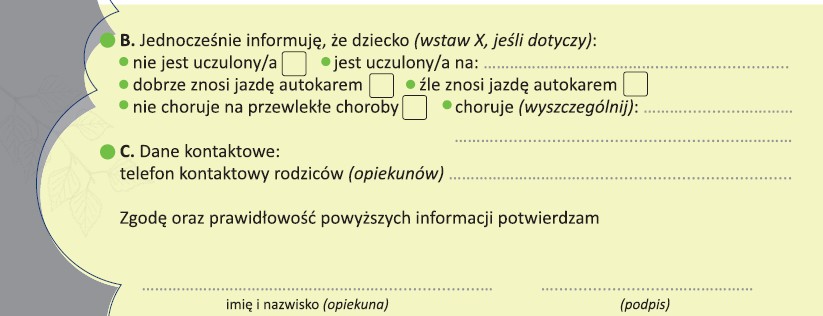 Zobowiązania- ROZLICZENIE
Zobowiązania grantobiorcy
1.Grantobiorca jest w szczególności  zobowiązany do:
3) Złożenia wniosku o rozliczenie  grantu wraz ze sprawozdaniem  końcowym w terminie określonym  w §2 ust. 4 umowy (do 30.06.2022)
Zobowiązania- ROZLICZENIE c.d.
Dokumentowanie i sposób realizacji zadania
Koszty kwalifikowalne muszą zostać poniesione i opłacone
w terminie od zawarcia umowy do terminu wskazanego w
§3 ust. 4. (do 30.06.2022)
Grantobiorca musi gromadzić odpowiednią dokumentację,  tj. oferty szkoleń, dokumenty księgowe wraz z  drugostronnymi opisami oraz dowody zapłaty. Oryginały  dokumentów przechowywane są w siedzibie Grantobiorcy.
Grantobiorca musi prowadzić na bieżąco zestawienie  dokumentów księgowych związanych z realizacją zadania  w serwisie edukacja.barycz.pl
-> instrukcja dla szkoły (nauczyciela)
-> instrukcja dla grantobiorcy
Zobowiązania- ROZLICZENIE c.d.
5.	Pełny monitoring obejmuje także załączenie:
oferty ośrodka/ścieżki edukacyjnej w formie zrzutu  ekranu na etapie wyboru szkolenia z serwisu  edukacja.barycz.pl
potwierdzenie udziału w ofercie przez ośrodek
skanu zestawienie dokumentów finansowych wraz z  drugostronnym opisem sporządzonym wg wzoru
udostępnianego  monitoringu,  finansowego)
przez  załącza
LGD		(generowany	w  się	skan
dokumentu
4)	skanu	dowodów
zapłaty	(np.:	potwierdzenie
przelewu, wyciąg bankowy),
w przypadku transakcji
bezgotówkowych	lub	adnotację
gotówką”
na	dokumencie
księgowym	„zapłacono
w	przypadku
kosztów opłacanych gotówkowo.
Zobowiązania- ROZLICZENIE c.d.
6. Poszczególne monitoringi ze szkoleń w ramach  zadania składające się na raport będący jednocześnie  sprawozdaniem końcowym.
Prawidłowo realizowany monitoring będzie stanowił  podstawę do wypłacenia II-ej transzy grantu, o której  mowa w §3 ust. 2 pkt 2. (w systemie sprawdzimy, po  złożeniu wniosku o wypłatę II-ej transzy, czy osiągnięto  30% wskaźników)
Grantobiorca zobowiązuje się prowadzić i przesyłać  LGD dokumentację zdjęciową z realizacji co najmniej  jednego szkolenia w ramach zadania tj. zamieszczenia  na profilu fb/ Edukacja dla Doliny Baryczy i  zamieszczenia linku do relacji w monitoringu z  wyjazdu.
-> instrukcja dla szkoły (nauczyciela)
-> instrukcja dla grantobiorcy
Zobowiązania- ROZLICZENIE c.d.
Rozliczenie grantu
Grantobiorca w terminie określonym w §3 ust. 4 złoży  wniosek o rozliczenie grantu wraz ze sprawozdaniem  końcowym (do 30.06.2022)
Wniosek o rozliczenie grantu składany jest w formie  pisemnej za pośrednictwem poczty (liczy się data nadania)  lub w siedzibie LGD (liczy się data dostarczenia). (wniosek  wygenerujesz w aplikacji -> grantobiorca)
Sprawozdanie końcowe, dokumenty księgowe, dowody  zapłaty przekazywane są poprzez serwis  edukacja.barycz.pl.
LGD weryfikuje wniosek o rozliczenie grantu w terminie i  zgodnie z trybem określonym w Procedurze realizacji przez  Stowarzyszenie LGD „Partnerstwo dla Doliny Baryczy”  projektów grantowych. (będziemy wzywać do uzupełnień
 )
-> instrukcja dla szkoły (nauczyciela)
-> instrukcja dla grantobiorcy
Zobowiązania- ROZLICZENIE c.d.
Rozliczenie grantu
5. LGD określa grant należny, tj. środki finansowe należne  Grantobiorcy w związku z zakończeniem przez niego  realizacji zadania, na podstawie dokumentacji złożonej
przez	Grantobiorcę	do	LGD	po
zakończeniu
Zadania,	w	oparciu	o	wysokość	wydatków
realizacji
kwalifikowalnych oraz określony procent dofinansowania.
LGD informuje grantobiorcę za pośrednictwem poczty  elektronicznej o akceptacji wniosku o rozliczenie grantu i  wysokości grantu należnego.
W przypadku niewykorzystania pełnej kwoty grantu,  Grantobiorca zobowiązany jest do zwrotu grantu na konto  LGD.
8.  LGD	informuje	Grantobiorcę	za	pośrednictwem	poczty
elektronicznej o terminie rozliczenia projektu grantowego.
-> instrukcja dla szkoły (nauczyciela)
-> instrukcja dla grantobiorcy
Zobowiązania- ROZLICZENIE c.d.
-> instrukcja dla szkoły (nauczyciela)  http://edukacja.barycz.pl/instrukcj  a-granty_placowki-oswiatowe-223
-> instrukcja dla grantobiorcy  http://edukacja.barycz.pl/instrukcj  a-granty_grantobiorca-224
Nauczyciel w praktyce… 
1. Udział uczniów w ofercie ośrodków edukacji pozaszkolnej z  Doliny Baryczy
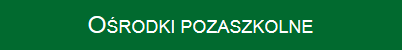 odwiedź stronę www.edukacja.barycz.pl , zakładka
skorzystaj z wyszukiwarki ofert:
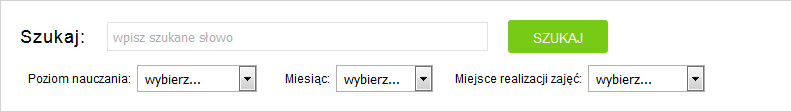 dobierz ofertę do odpowiedniej grupy wiekowej, wg tematyki i ilości  uczestników zgodnie
z opisem
Zrób print screen oferty  (na klawiaturze
po prawej stronie PRNTSCR)  lub skorzystaj z narzędzia  Wycinanie
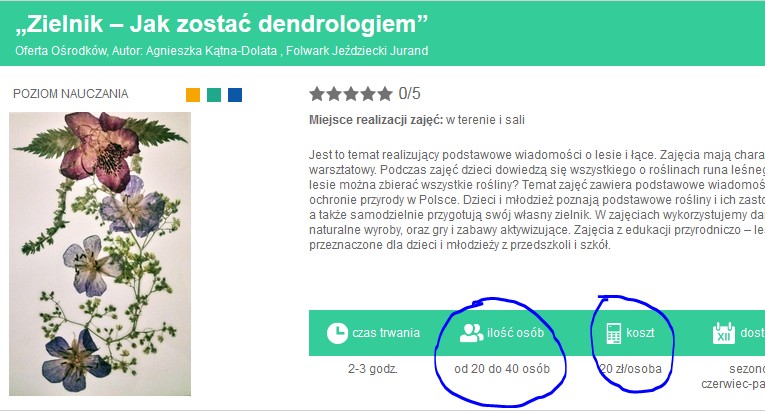 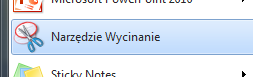 Nauczyciel w praktyce… 
2. Dojazd uczniów
Zaplanuj transport, zgodnie z planowaną ilością uczestników
Nie musisz szukać ofert na transport! Ale pamiętaj o kosztach.
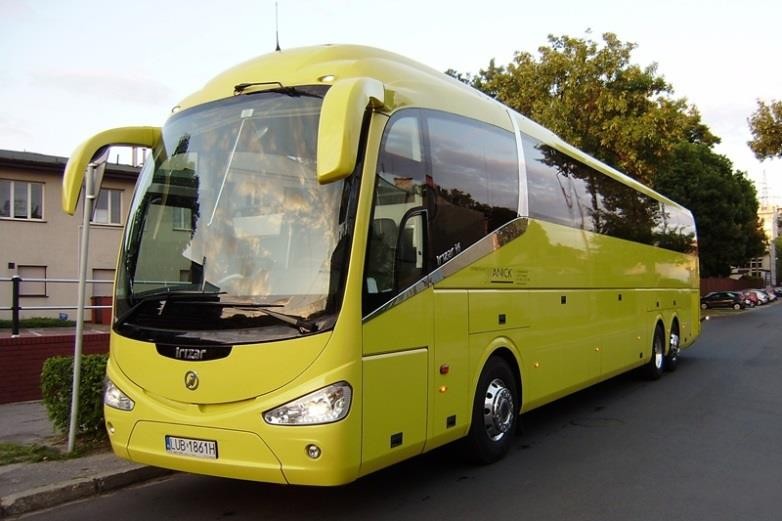 Nauczyciel w praktyce… 
3. Zbierz zgody rodziców
Zbierz wkład własny (min. 20 % kosztów), nie musisz tego robić przy zajęciach  on-line, ale uzgodnij z grantobiorcą podział środków w grancie
Weź udział w zajęciach – PAMIETAJ , poprosimy o opinię
Zrób zdjęcia- będą potrzebne do relacji na facebooku

Edukacja dla Doliny Baryczy

Dopilnuj dokumentów księgowych:
Długi termin zapłaty, min. 7 dni
Płatność przelewem (najlepiej)
Mają być wystawione na grantobiorcę
Wpłać wkład własny na konto grantobiorcy (skorzystaj z blankietu wpłaty  wygenerowanego przez aplikację)
Wprowadź dane z faktury oraz zdjęcie dokumentu do monitoringu, uzupełnij
monitoring
Przekaż oryginalne dokumenty grantobiorcy
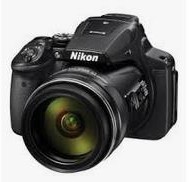 Zobowiązania- TRWAŁOŚĆ I MONITORING c.d.
Zobowiązania grantobiorcy
1. Grantobiorca jest w szczególności zobowiązany do:
Przez 5 lat od dnia określonego w terminie określonym w §6 ust.8
Grantobiorca zobowiązany jest do:
Gromadzenia i przechowywania dokumentów dotyczących zadania,  na realizację której udzielany jest grant, w szczególności  potwierdzających poniesienie przez grantobiorcę kosztów na  realizację tego zadania przez 5 lat od dnia określonego w terminie  określonym w §6 ust.8.
b)	Udostępniania	LGD
informacji	i	dokumentacji	niezbędnych	do
na
przeprowadzania	monitoringu,	kontroli i	ewaluacji zadania,
którą został udzielony grant.
Umożliwienia przeprowadzenia monitoringu, kontroli i ewaluacji  przez LGD lub inny podmiot do tego uprawniony.
Złożenia wyjaśnień i/lub usunięcia nieprawidłowości i/lub  wykonania zaleceń w wyniku przeprowadzonego monitoringu i/lub  zaleceń pokontrolnych w terminie 7 dni od podpisania protokołu z  monitoringu i/lub z kontroli w przypadku stwierdzenia  nieprawidłowości w realizacji umowy i wywiązywaniu się z jej  postanowień.
Zobowiązania- TRWAŁOŚĆ I MONITORING

Zobowiązania grantobiorcy
1. Grantobiorca jest w szczególności zobowiązany  do:
5) Niezwłocznego poinformowania LGD o wszelkich  zmianach mogących mieć wpływ na wykonanie  umowy.
6) Wypełnienia  monitorującej
i	złożenia  w		terminie
w	LGD	ankiety
14	dni	od	dnia
wezwania przez LGD. Wezwanie nastąpi mailowo  lub pocztą tradycyjną.
Zobowiązania- POZOSTAŁE, ALE WAŻNE!
Zobowiązania grantobiorcy
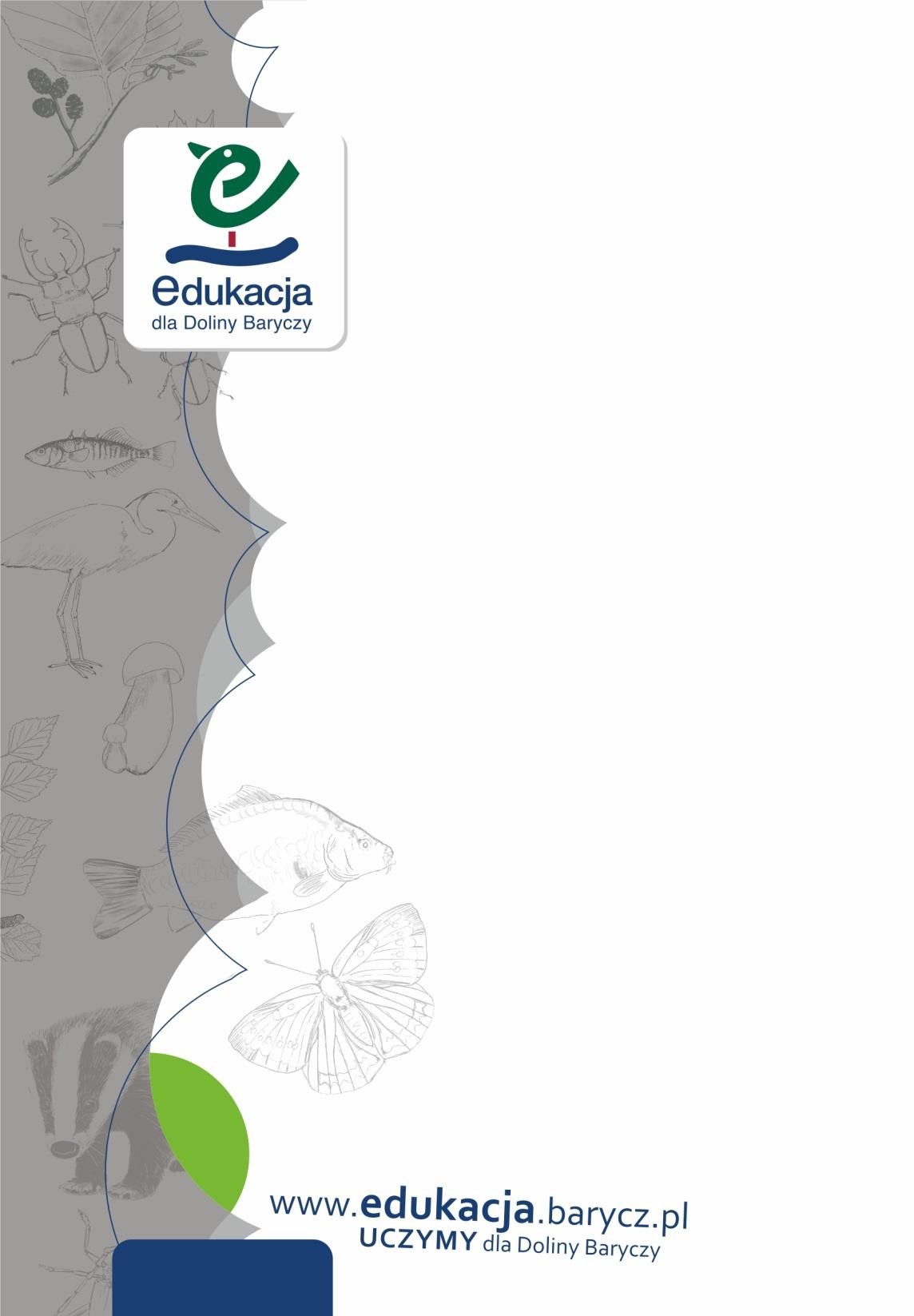 1. Grantobiorca jest w szczególności zobowiązany do:
5) Zwrotu całości grantu w przypadku niezrealizowania celu zadania i  nieosiągnięcia wymaganych wskaźników lub części grantu w przypadku  realizacji celu zadania i osiągnięcia wymaganych wskaźników albo  nieudokumentowania poniesienia wydatków.
2. Grantobiorca:
2)
będzie	realizował
zadanie
zgodnie
z	Procedurą	realizacji
przez
Stowarzyszenie	LGD
„Partnerstwo	dla	Doliny	Baryczy”	projektów
grantowych, zwanej dalej „procedurą”.
nie znajduje się na liście osób wykluczonych z otrzymania  dofinansowania (art. 35 ust. 4 ustawy z dnia 11 lipca 2014 r. o zasadach  realizacji programów w zakresie polityki spójności finansowanych w  perspektywie finansowej 2014-2020 (Dz. U. poz. 1146 oraz z 2015 r.  poz. 378) w związku z art. 17 ust. 4 ustawy z dnia 20 lutego 2015 r. o  rozwoju lokalnym z udziałem lokalnej społeczności (Dz. U. poz. 378).
nie prowadzi działalności gospodarczej, z wyjątkiem Grantobiorcy,  który zgodnie ze swoim statutem w ramach swojej struktury  organizacyjnej powołał jednostki organizacyjne, takie jak sekcje lub  koła, jeżeli realizacja zadania, na które jest udzielany grant, nie jest  związana z przedmiotem tej działalności, ale jest związana z  przedmiotem działalności danej jednostki organizacyjnej.
Umowa o powierzenie grantu- ODSTĄPIENIE OD UMOWY
1.	LGD ma prawo odstąpienia od umowy w razie zaistnienia poniższych  okoliczności:
zostanie podjęta likwidacja grantobiorcy,
grantobiorca nie rozpocznie lub zaniecha realizacji umowy,
grantobiorca	złoży	w	procesie	przyznania	pomocy	lub	jej	rozliczenia
nierzetelne lub stwierdzające nieprawdę dokumenty lub oświadczenia.
2. Umowa może być rozwiązana przez LGD ze skutkiem natychmiastowym w  przypadku nieterminowego lub nienależytego wykonania umowy, w tym:
zmniejszenia zakresu rzeczowego zadania,
wykorzystania grantu niezgodnie z celami projektu grantowego  określonymi w niniejszej umowie, w tym nieosiągnięcie zaplanowanych  wskaźników,
przekazania przez grantobiorcę części lub całości dotacji osobie trzeciej,
niezłożenia wniosku o rozliczenie grantu oraz sprawozdania końcowego,
odmowy poddania się przez grantobiorcę monitoringowi, kontroli lub  niewykonania zaleceń z monitoringu lub zaleceń pokontrolnych.
3. Niezwłocznie po odstąpieniu od umowy z przyczyn określonych w ust. 1 lub  rozwiązania umowy ust. 2 LGD przystępuje do odzyskania środków  przekazanych grantobiorcy. Grantobiorca zobowiązany jest do niezwłocznego  zwrotu otrzymanych środków wraz z odsetkami ustawowymi w terminie nie  dłuższym niż 14 dni od dnia wezwania na konto wskazane w wezwaniu.
Umowa o powierzenie grantu- PRZEKAZYWANIE  KORESPONDENCJI I INFORMACJI
1. Strony ustalają, że przedstawicielami w toku realizacji umowy w  prowadzonej przez nie korespondencji, prowadzonej również  drogą elektroniczną, będą:
ze strony LGD: Ewelina Chudzińska- Snażyk, e-mail:
partnerstwo@nasza.barycz.pl, tel. 71 383 04 32 w. 24
ze strony grantobiorcy: …………………………………., e-  mail:………………………., tel.:…………………..
Strony zobowiązują się do powoływania się w toku prowadzonej  przez nie korespondencji na numer umowy oraz datę jej  zawarcia. TO JEST BARDZO WAŻNE!!!
Grantobiorca jest zobowiązany do niezwłocznego przesyłania do  LGD pisemnej informacji o zmianie swoich danych zawartych w  niniejszej umowie. Zmiana ta nie wymaga zmiany umowy. W  przypadku jeżeli grantobiorca nie powiadomi LGD o zmianie  swoich danych określonych w ust. 1, wszelką korespondencję,  wysyłaną przez LGD zgodnie z podsiadanymi przez niego danymi,  uważać się będzie za doręczoną.
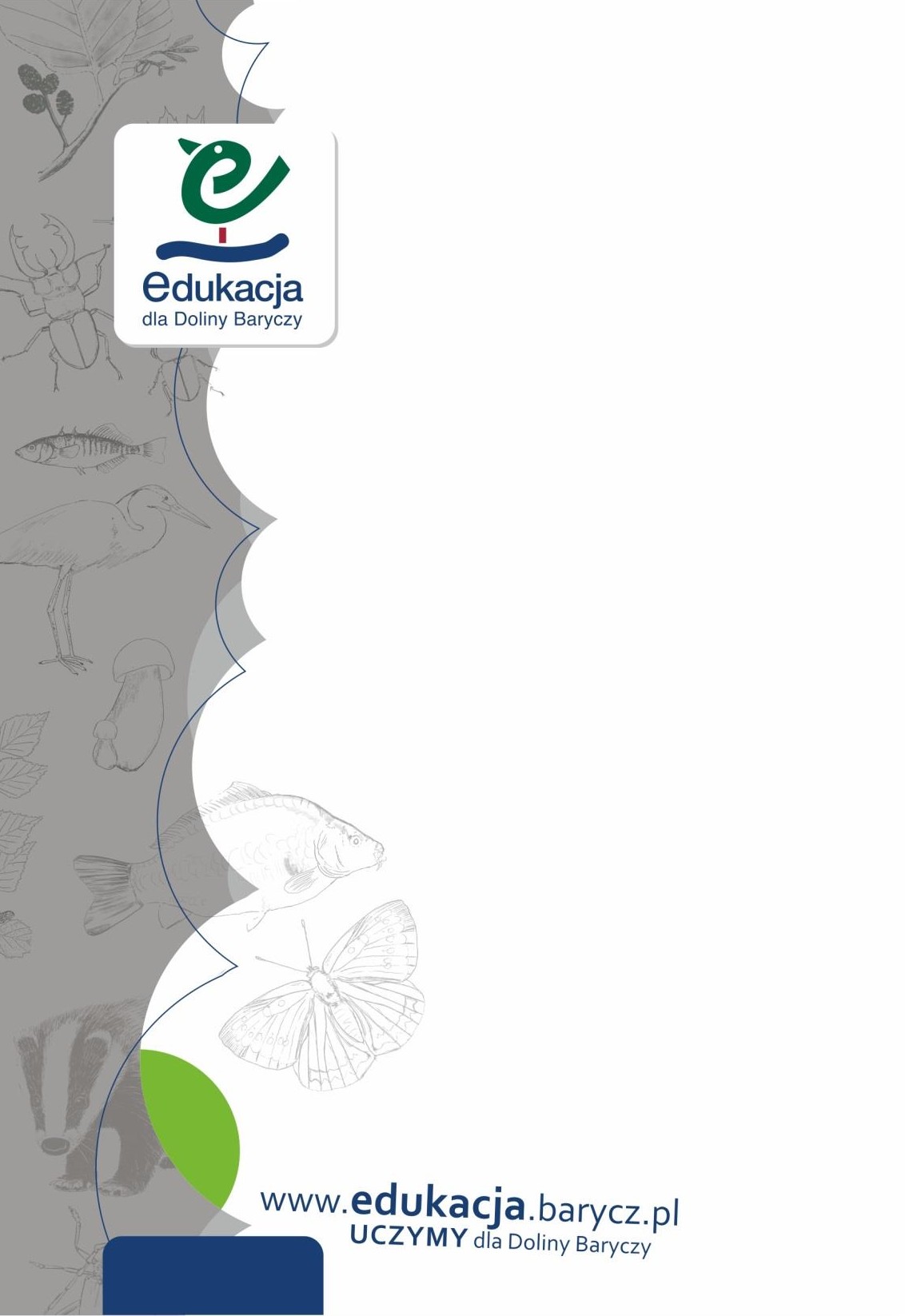 Umowa o powierzenie grantu- POSTANOWIENIA
KOŃCOWE

Wszelkie zmiany umowy wymagają zachowania
formy pisemnej pod rygorem nieważności.
Wszelkie spory wynikłe w związku z realizacją  postanowień niniejszej umowy rozstrzygane będą  przez sąd miejscowo właściwy ze względu na  siedzibę LGD.
W zakresie nieuregulowanym umową stosuje się
przepisy kodeksu cywilnego.
Umowa sporządzona została w dwóch  jednobrzmiących egzemplarzach, po jednym dla  każdej ze stron. Załączniki wymienione w treści  umowy stanowią jej integralną część.
Umowa o powierzenie grantu- ZABEZPIECZENIE UMOWY
Zabezpieczeniem należytego wykonania przez  Grantobiorcę zobowiązań określonych w umowie jest  weksel niezupełny (in blanco) wraz z deklaracją  wekslową sporządzoną na formularzu udostępnionym  przez LGD wraz ze wzorem umowy, podpisywany przez  Grantobiorcę w obecności pracownika LGD w dniu  zawarcia umowy.
LGD zwraca grantobiorcy weksel po upływie pięciu lat  od dnia pisma Zarządu LGD dotyczącego ostatecznego  zatwierdzenia realizacji zadania.
LGD zwraca niezwłocznie grantobiorcy weksel w
przypadku:
rozwiązania umowy lub odstąpienia umowy przed  dokonaniem wypłaty pomocy,
odmowy zatwierdzenia wypłaty pomocy,
zwrotu przez grantobiorcę otrzymanej pomocy.
Umowa o powierzenie grantu-  ZABEZPIECZENIE UMOWY c.d.
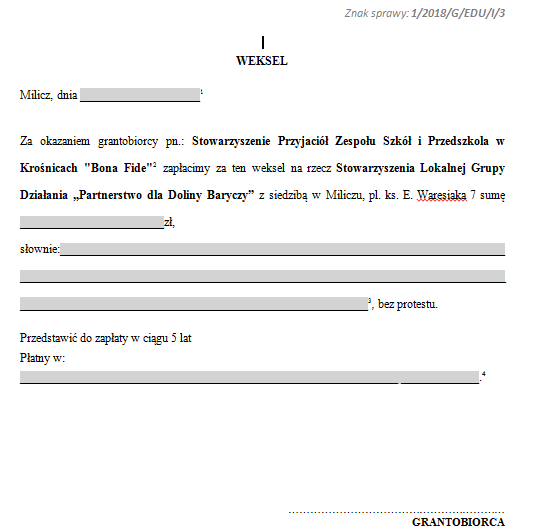 Weksel in blanco
Należało podpisać 1 egzemplarz i przekazać LGD!  Podpisują się osoby zgodnie z reprezentacją w KSR!  Nie wypełniamy szarych pól!
Umowa o powierzenie grantu- ZABEZPIECZENIE UMOWY c.d.
Deklaracja wekslowa wskazuje postanowienia:
Strony ustalają, że LGD ma prawo wypełnić weksel w  przypadku, gdy Grantobiorca, zobowiązany, na podstawie  postanowień umowy o powierzenie grantu, o której mowa  w § 1, do dokonania zwrotu wypłaconego grantu, zapłaty  kary umownej, odszkodowania albo odsetek z tytułu  opóźnienia w uiszczeniu któregokolwiek ze świadczeń,  pomimo otrzymania pisemnego wezwania, opóźnia się z  dokonaniem tego zwrotu.
LGD zobowiązuje się nie wypełniać ani indosować weksla w  innych sytuacjach niż opisane w ust. 1.
LGD ma prawo uzupełnić weksel brakującymi elementami, w
tym klauzulą miejsca płatności, zawiadamiając Grantobiorcę
o	tym	fakcie  Grantobiorcy  wekslowej.
listem poleconym adresowanym na adres  podany w komparycji niniejszej deklaracji  Indosowanie- przelanie prawa własności weksla na
inną osobę  Komparycja- nagłówek
Umowa o powierzenie grantu- ZABEZPIECZENIE UMOWY
c.d. Deklaracja wekslowa wskazuje postanowienia:
List, o którym mowa w ust. 3, powinien być wysłany  przynajmniej na siedem dni przed terminem  płatności weksla. W liście tym zostanie wskazany  adres, pod którym Grantobiorca zobowiązany jest  się stawić, w celu dokonania okazania mu weksla i  przestawienia go do zapłaty.
Grantobiorca zobowiązany jest informować LGD o  każdorazowej zmianie adresu z tym skutkiem, że list,  o którym mowa w ust. 3, skierowany według  ostatnich znanych danych i pod ostatnio znany adres  będzie uważany za skutecznie doręczony.
Umowa o powierzenie grantu- ZABEZPIECZENIE UMOWY c.d.
Deklaracja wekslowa wskazuje postanowienia:
W przypadku wypełnienia weksla w opisanej w  niniejszej deklaracji wekslowej sytuacji, na kwotę nie  wyższą niż suma całkowitego zobowiązania  Grantobiorcy wynikającego z. umowy o powierzenie  grantu, o której mowa w § 1 i po dokonaniu przez LGD  pisemnego zawiadomienia, o którym mowa w ust. 3,  Grantobiorca zobowiązany jest do zapłaty sumy  wskazanej na wekslu na żądanie posiadacza weksla,  zgodnie z treścią weksla i pisemnego zawiadomienia.
W sytuacji opisanej w ust. 6, Grantobiorca zapłaci  sumę wskazaną na wekslu na rachunek bankowy  LGD wskazany w pisemnym wezwaniu, o którym  mowa w ust. 4..
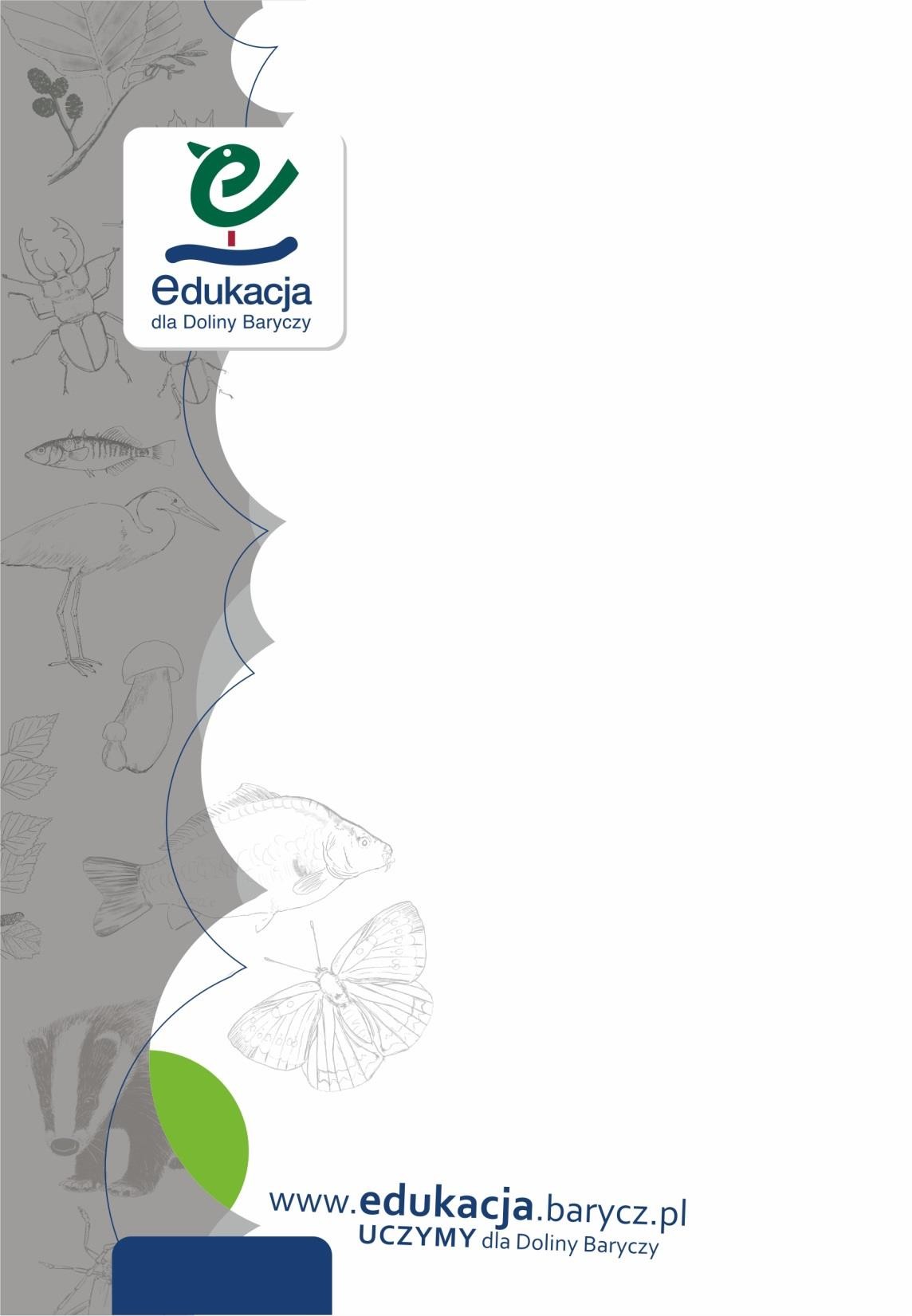 Zadzwoń, napisz, gdy coś będzie niejasne….
Inga Demianiuk Ozga - dyrektor biura
Ewelina Chudzińska – Snażyk	- specjalista ds.
wdrażania i monitoringu

partnerstwo@nasza.barycz.pl
Biuro Stowarzyszenie „ Partnerstwo dla Doliny  Baryczy” Milicz, pl. Ks. E. Waresieka 7
Tel. 71 38 30 432, w. 22
Kom. 535 999 187
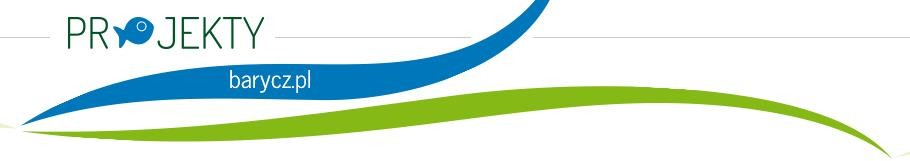 Zapraszamy na stronę poświęconą projektom www.projekty.barycz.pl  Znajdziesz tam informację dotyczące zrealizowanych projektów, możliwości  dofinansowania, zasad doradztwa a także materiały ze szkoleń!
Materiał opracowany przez Stowarzyszenie „Partnerstwo dla Doliny Baryczy”  Realizacja planu komunikacji ze środków Unii Europejskiej w ramach  Poddziałanie 19.4 Wsparcie na rzecz kosztów bieżących i aktywizacji
Programu Rozwoju Obszarów Wiejskich na lata 2014-2020.
Instytucja Zarządzająca PROW 2014-2020 – Minister Rolnictwa i Rozwoju Wsi
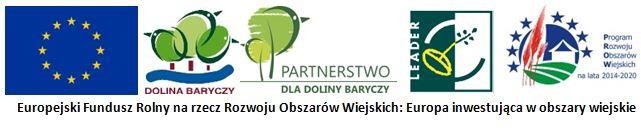 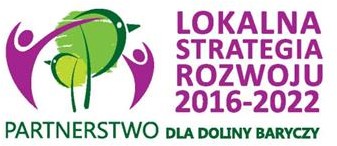 SZKOLIMY
DORADZAMY
FINANSUJEMY
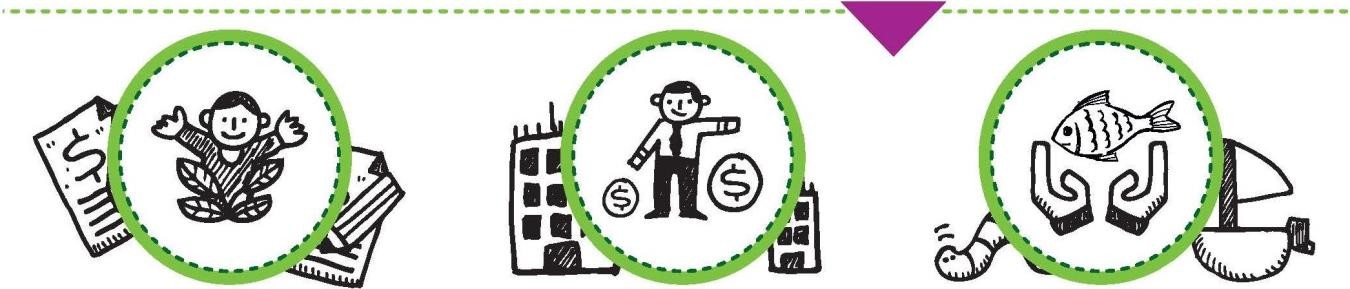 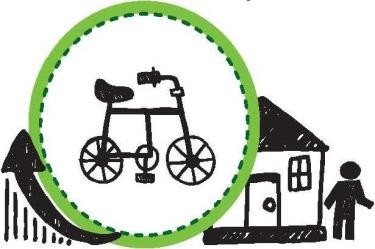 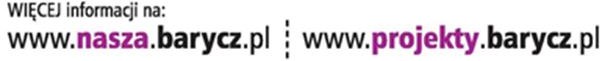 Biuro Stowarzyszenia ”PARTNERSTWO dla Doliny Baryczy”
56 – 300 Milicz Pl. Ks.E. Waresiaka 7

Czynne od pn – pt w godz. 8 – 16
Doradztwo od 10 – 16 po uzgodnieniu terminu
partnertwo@nasza.barycz.pl
Tel. 71 38 30 432 lub 535 999 187
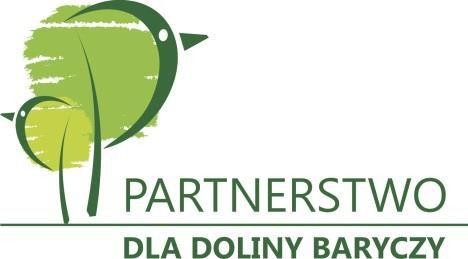